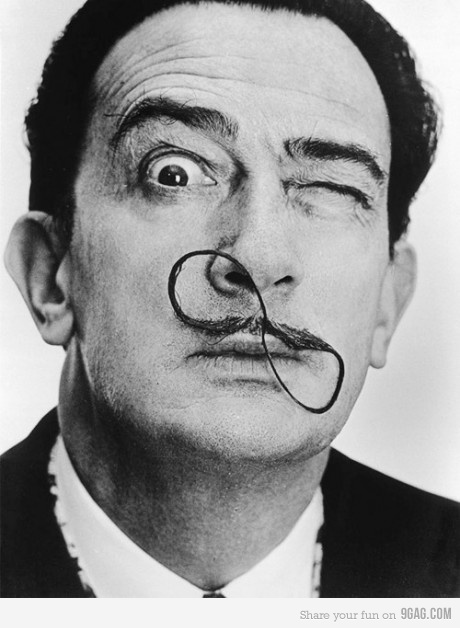 Сальвадор   Далі
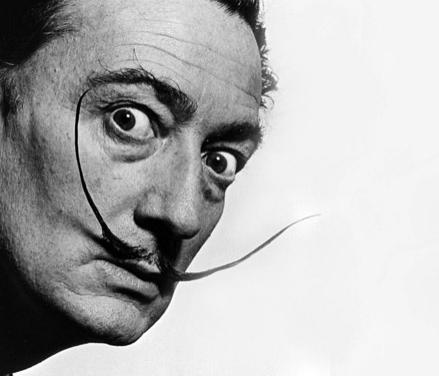 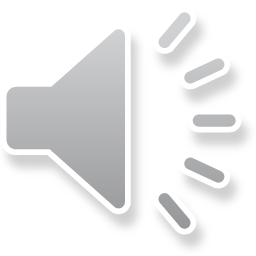 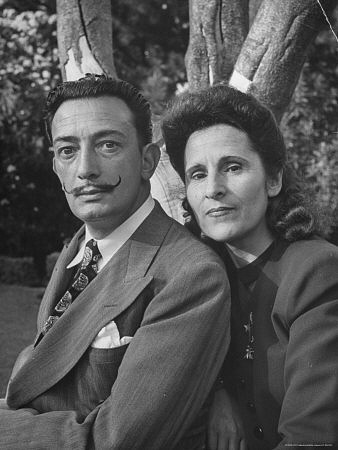 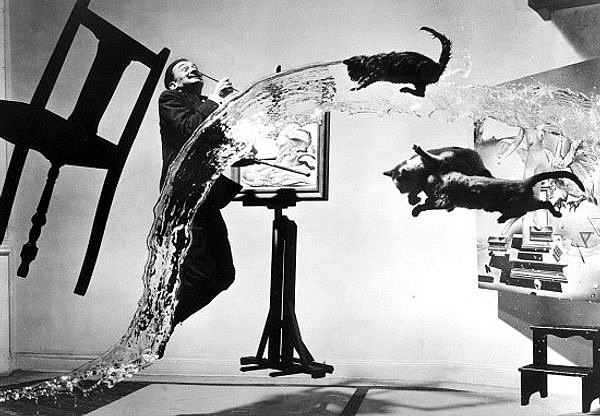 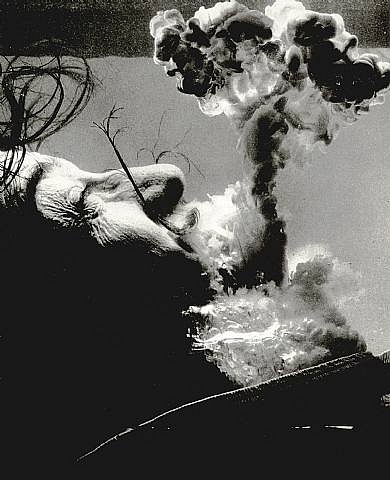 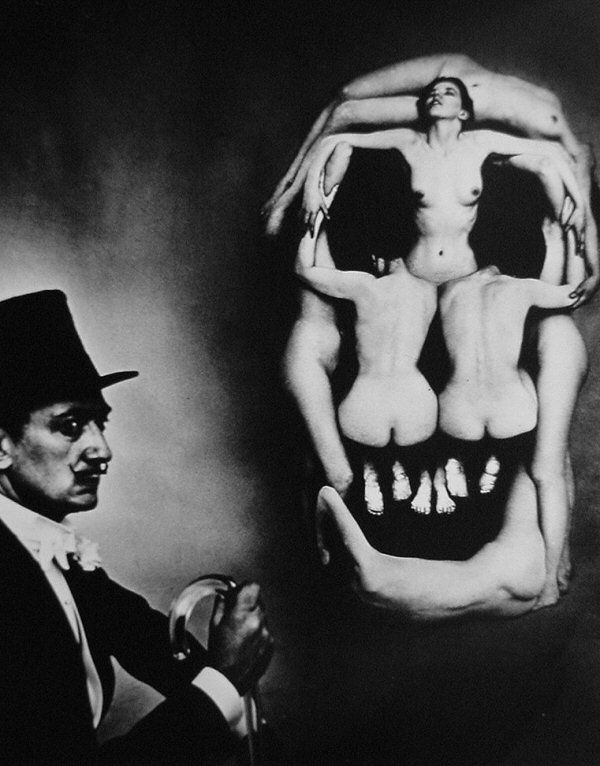 Пейзаж поблизу Фігераса 1910 поштова листівка, олія
Човен. 1918, олія, полотно
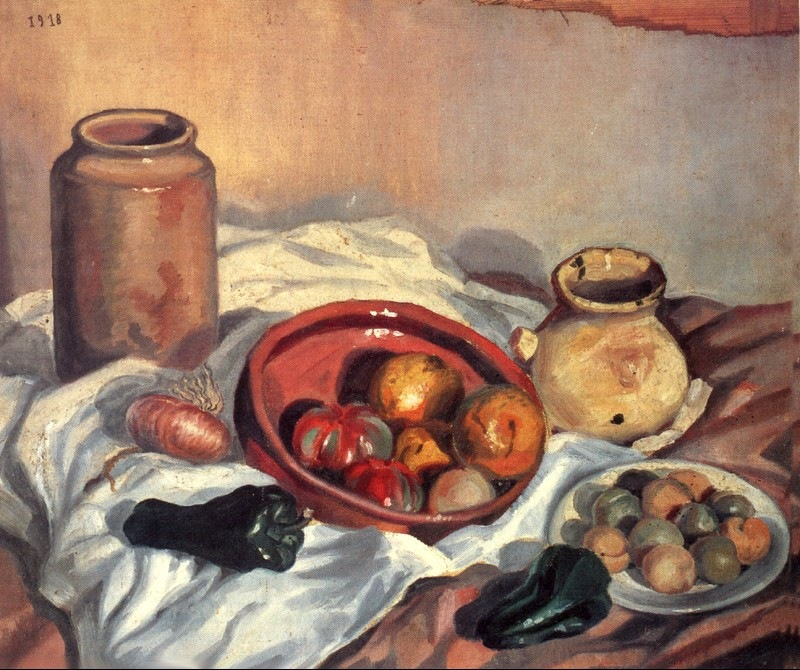 Натюрморт. 1918, олія, полотно
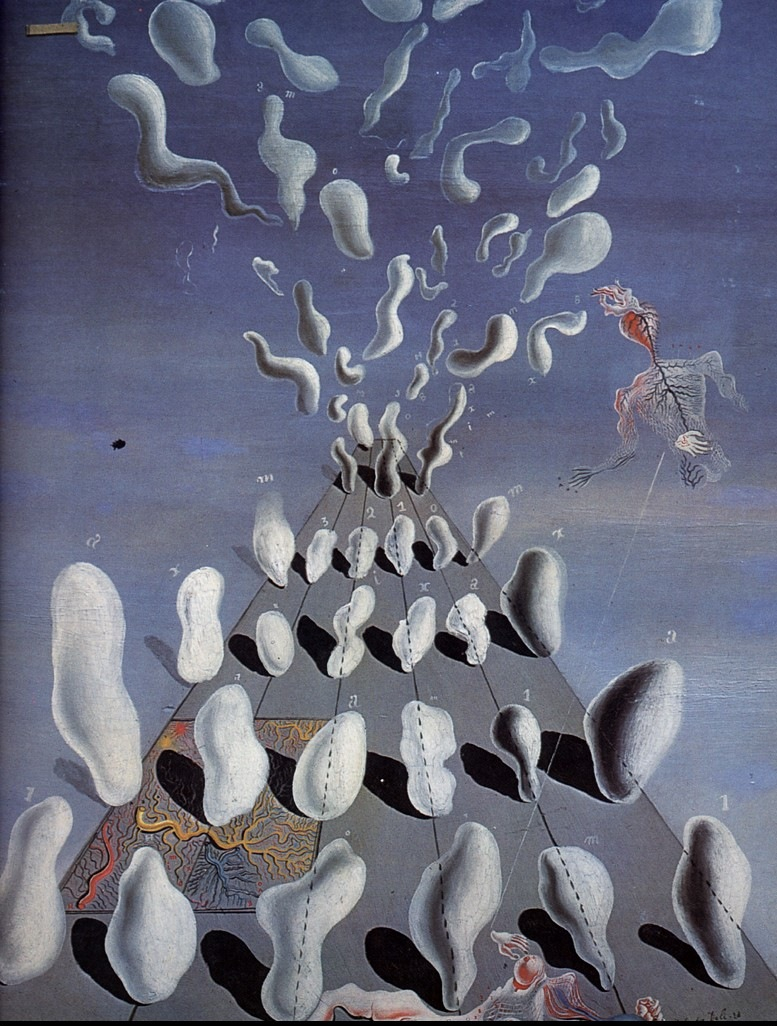 Сюрреалістична композиція.
     1928
 олія, полотно
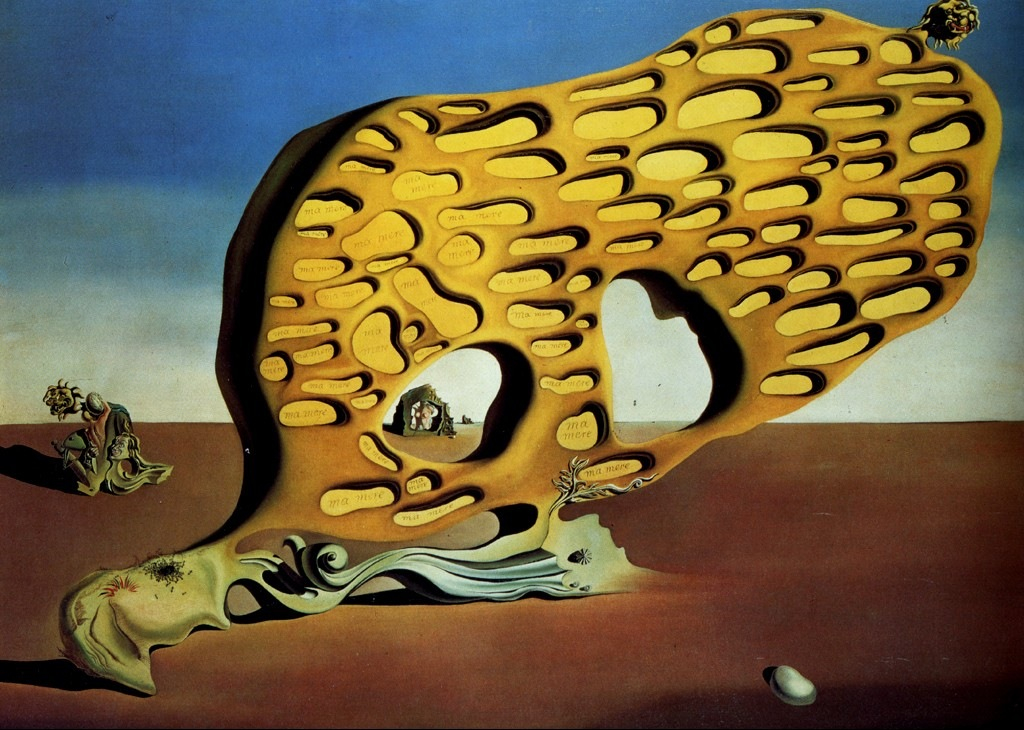 Загадка бажання: «Мою мати ...». 1929, олія, полотно
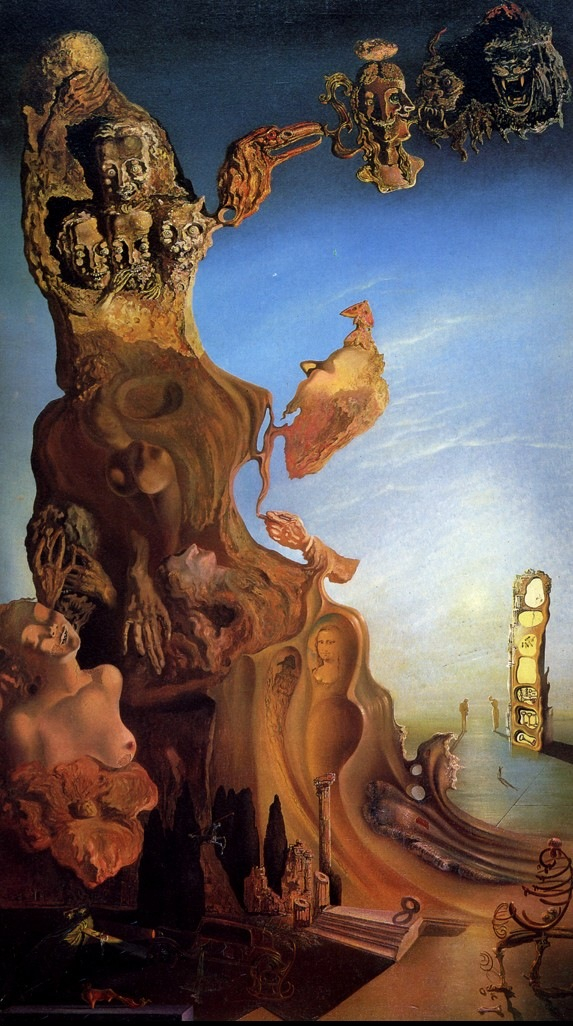 Імперський монумент жінці-дитині, Гала (утопічна фантазія)
 1929
олія, полотно
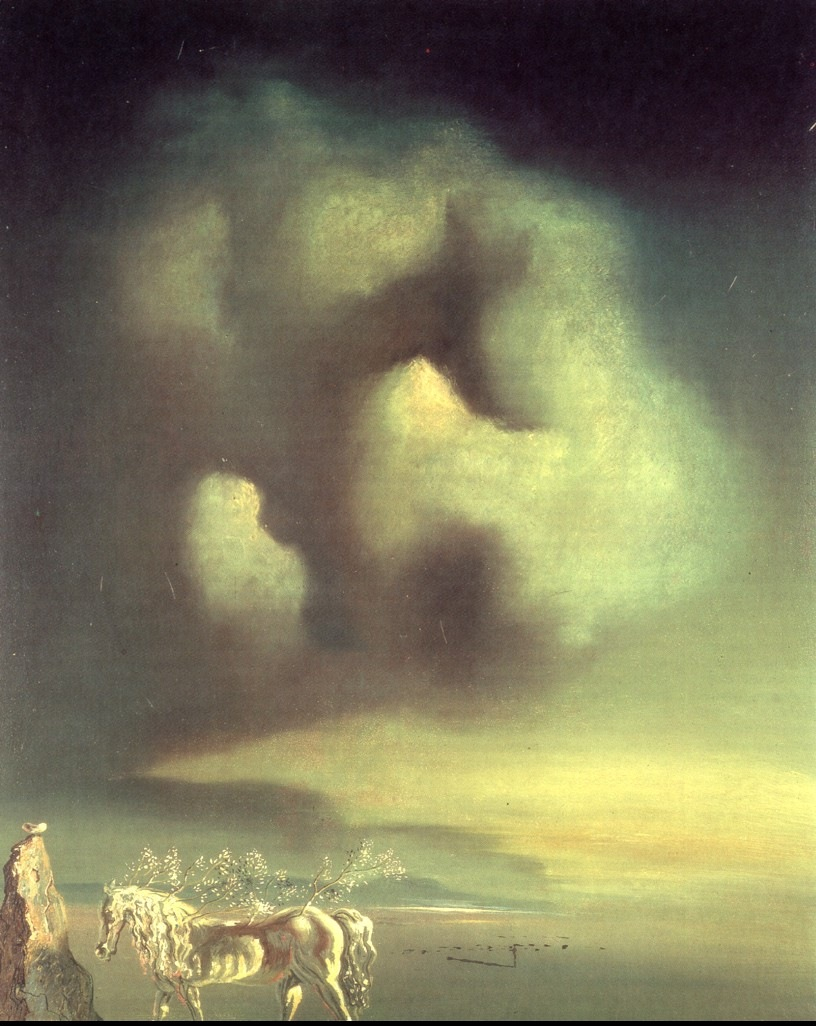 Рослинне перетворення 
 1931
олія, полотно
Постійність пам'яті. 1931, олія, полотно
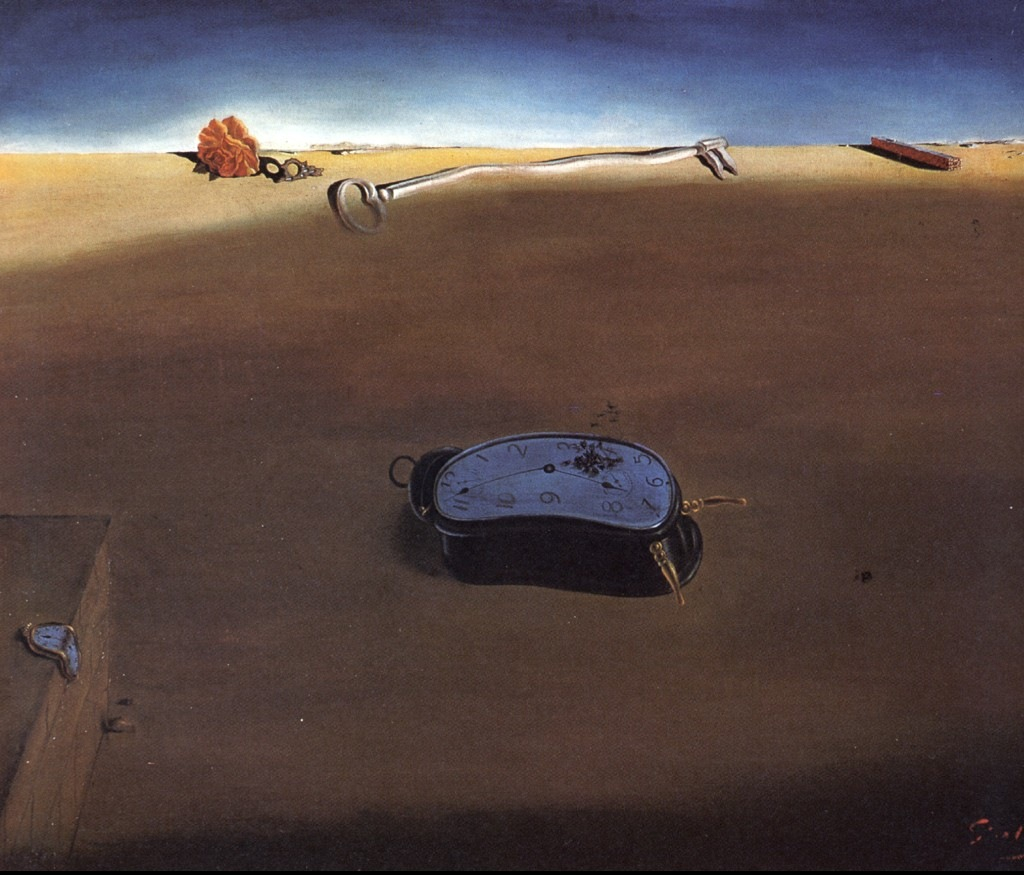 М'який годинник. 1933, олія, полотно
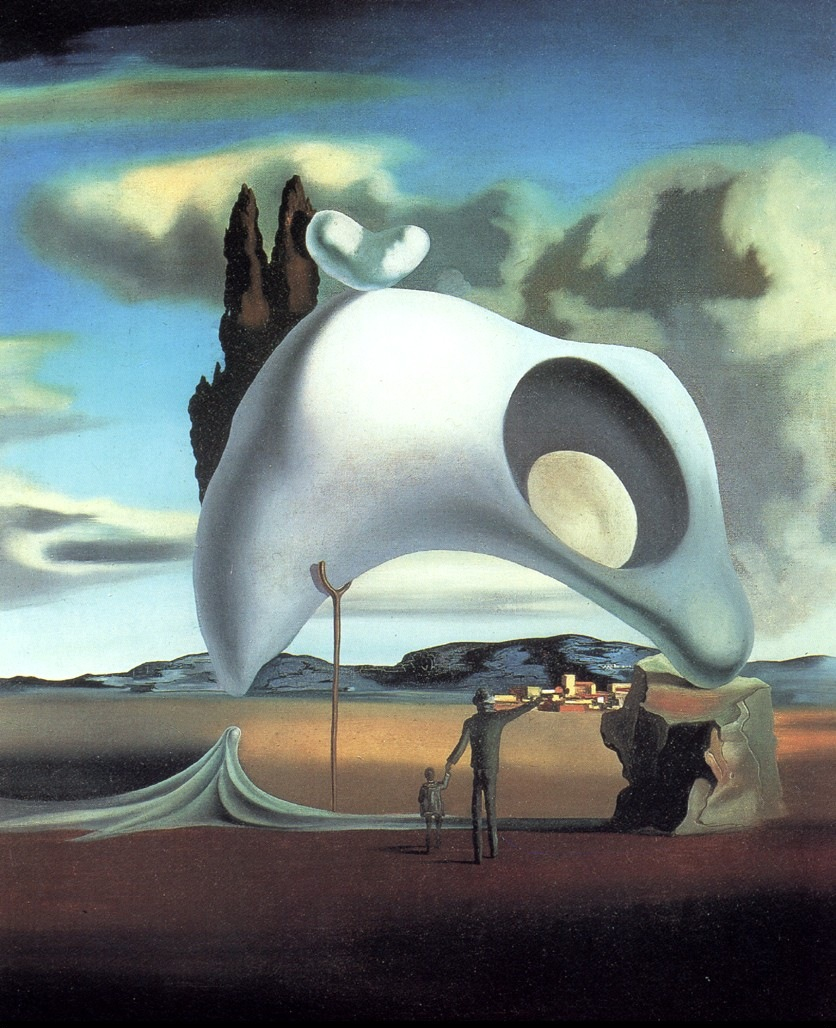 Атавістичні залишки дощу
 1934
олія, полотно
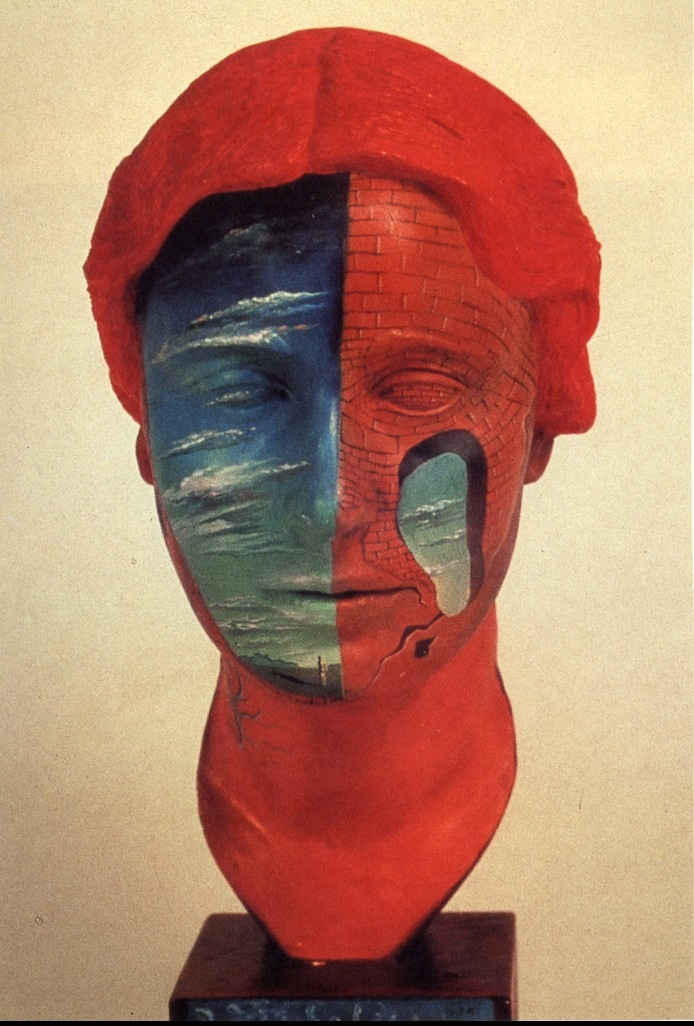 Бюст Джелли Ллойд
 1934
Розфарбований гіпс
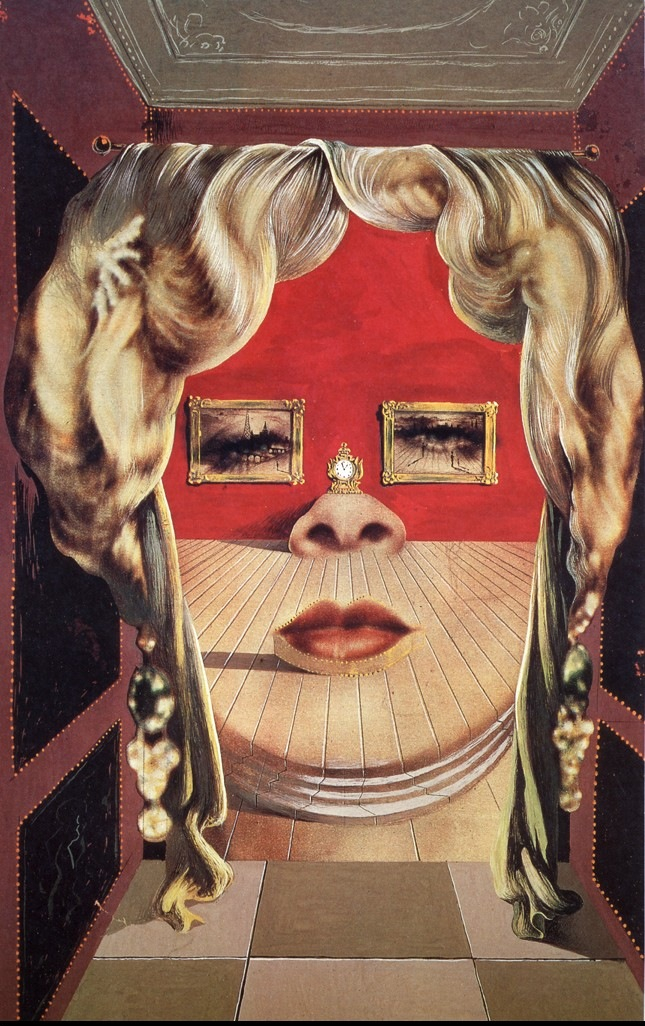 Обличчя Мей Уест (сюрреалістична кімната) 1934-1935
Газетний папір, темпера
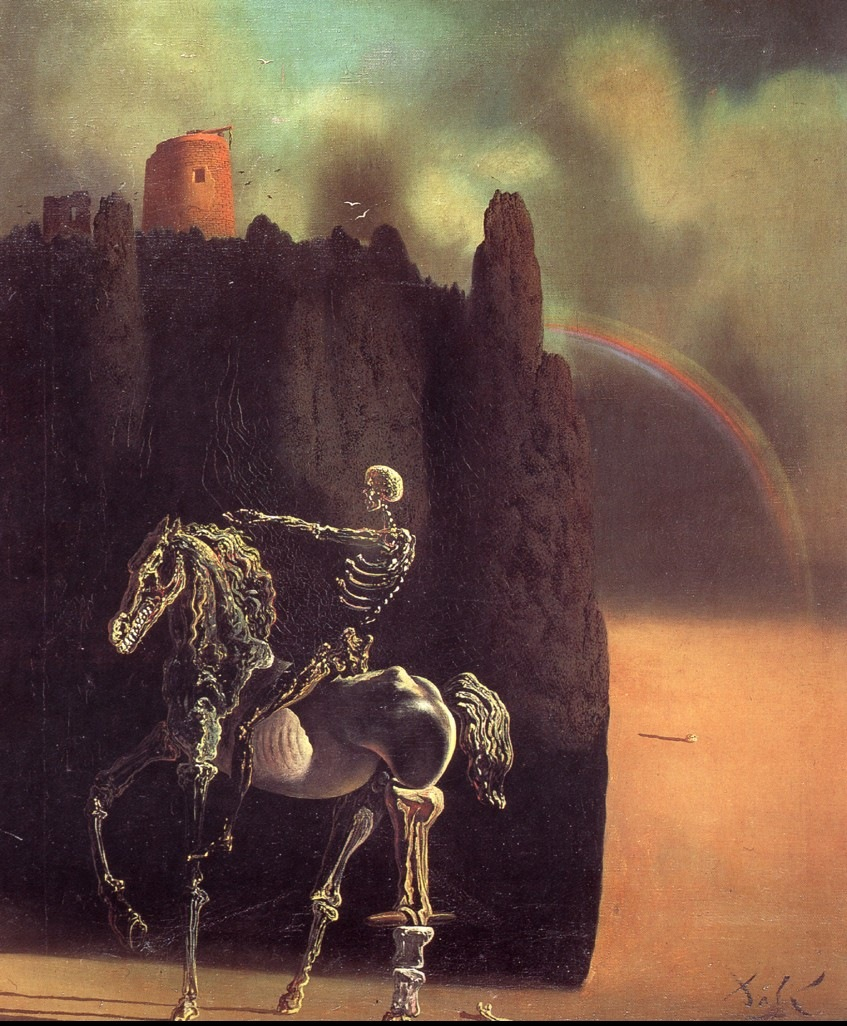 Вершник на ім'я смерть
 1935
олія, полотно
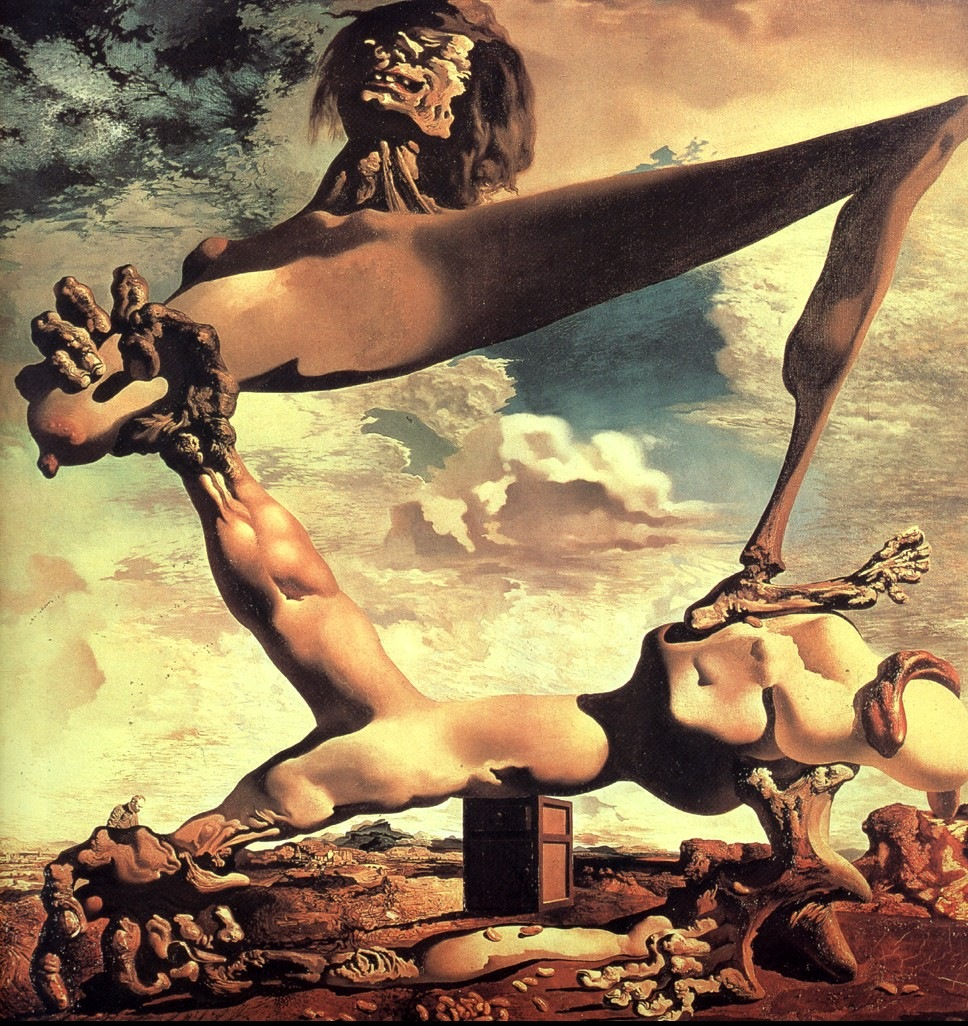 М'яка конструкція з вареними бобами 
  1936
 олія, полотно
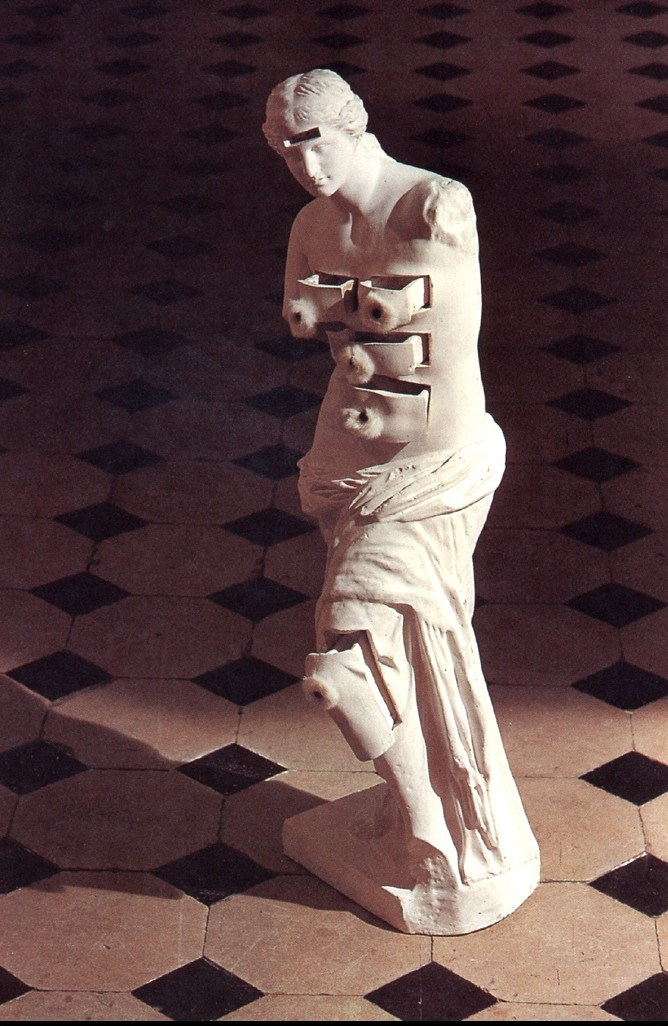 Венера Мілоська з ящиками
 1936
 гіпс
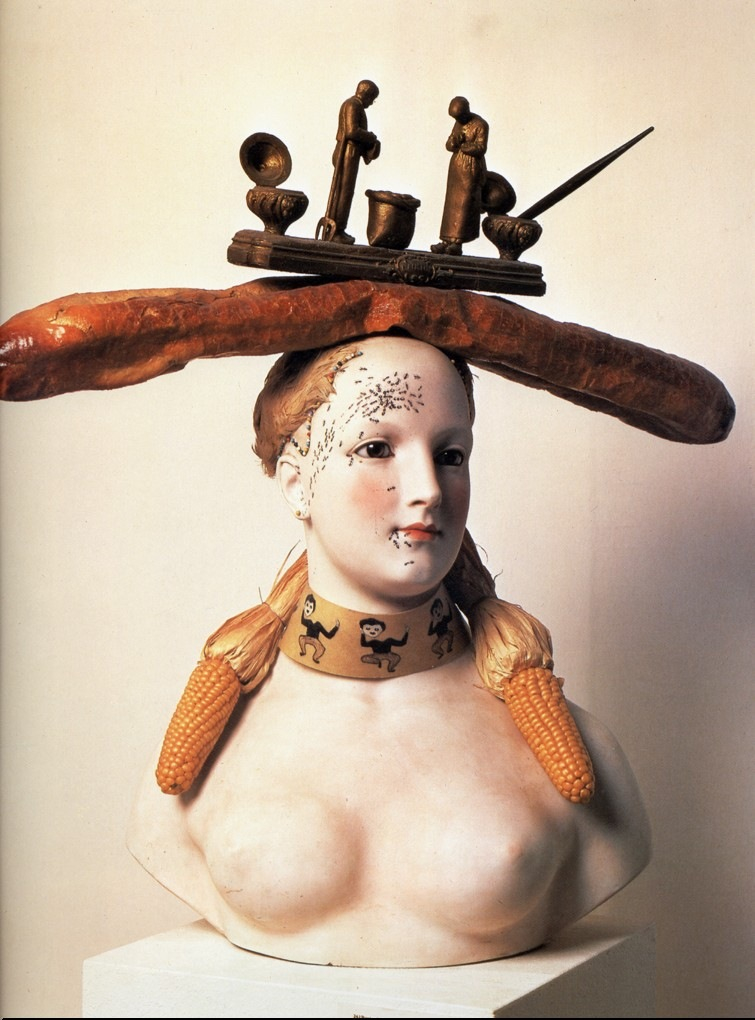 Ретроспективний бюст жінки
 1936
 Розфарбований фарфор
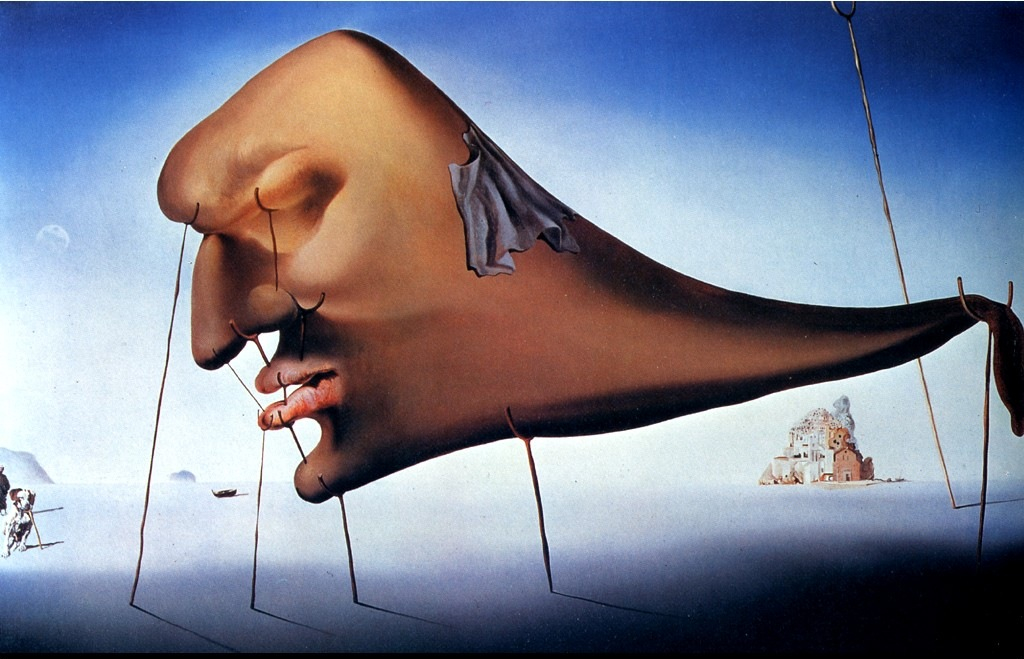 Сон. 1937, олія, полотно
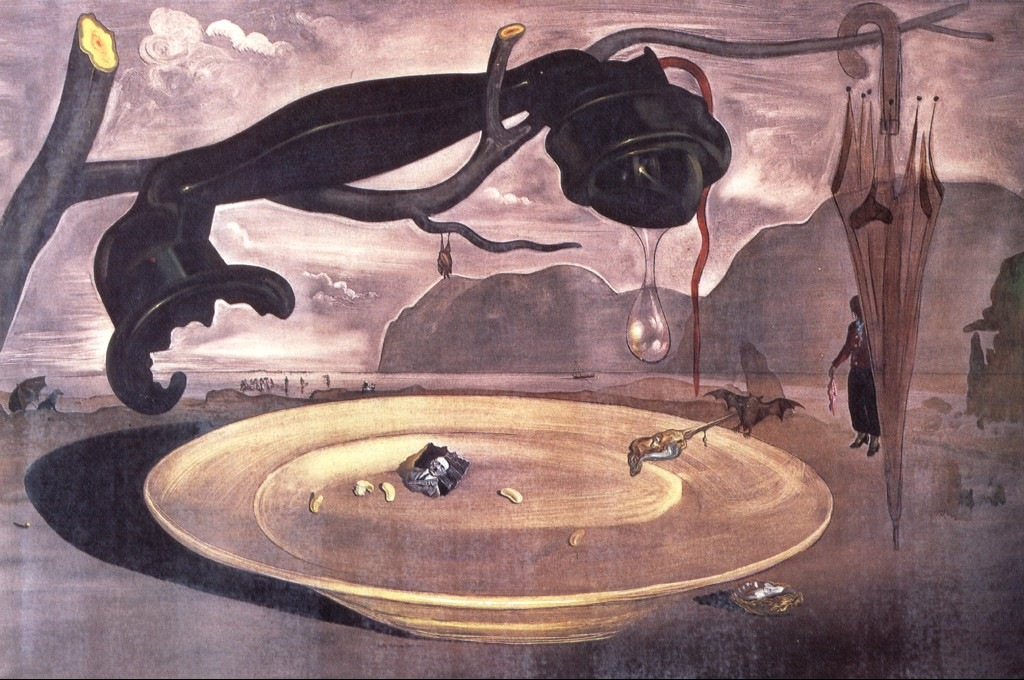 Загадка Гітлера. 1937, олія, полотно
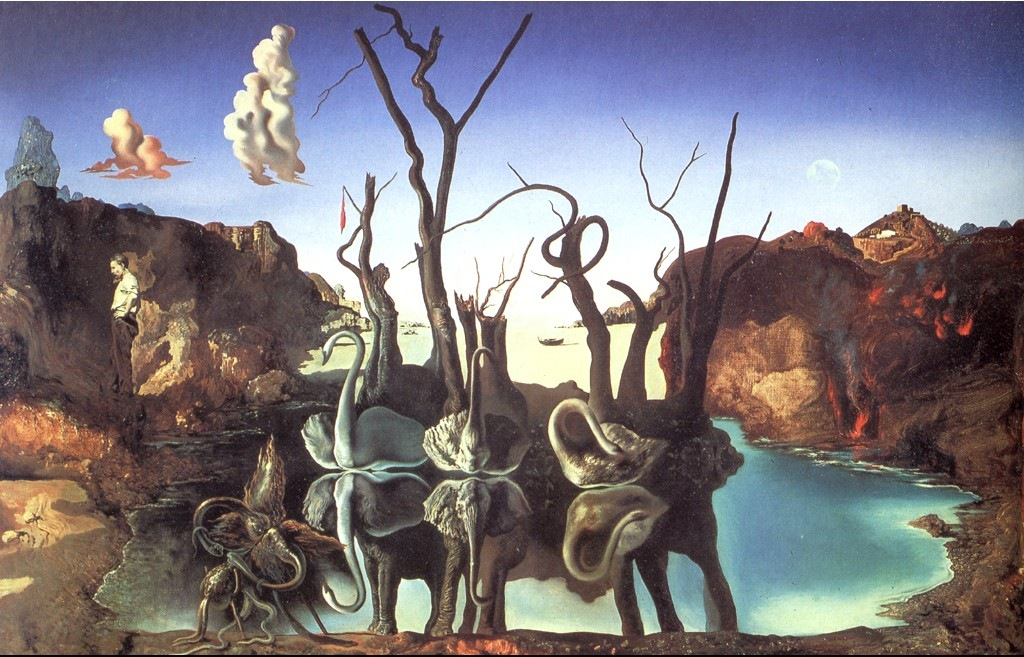 Лебеді, які відображаються  у слонах. 1937, олія, полотно
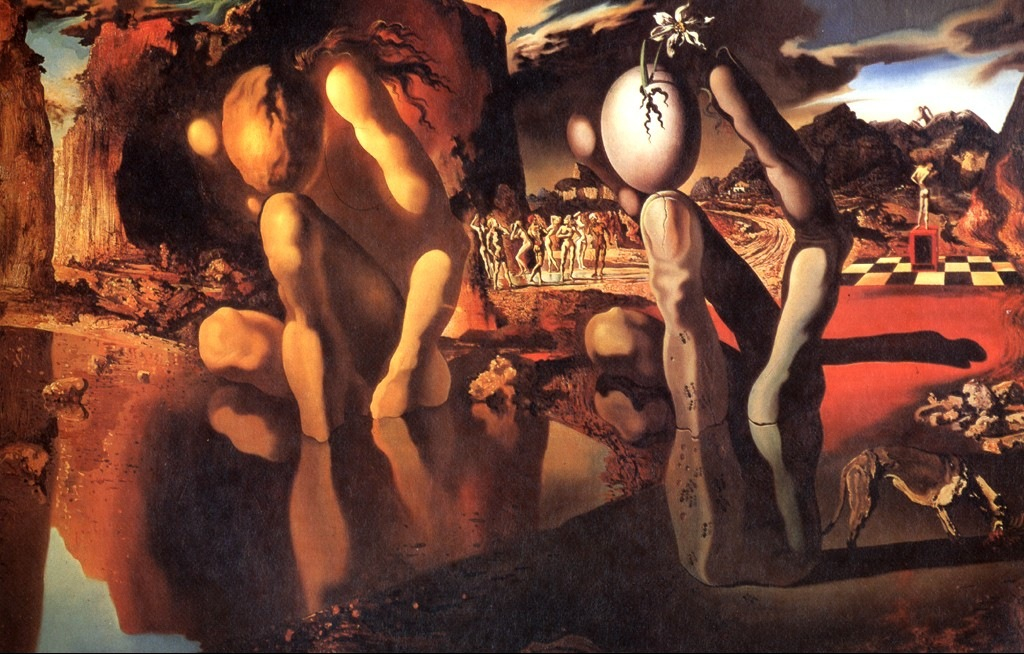 Метаморфози Нарцисса. 1937, олія, полотно
Обличчя війни. 1940, олія, полотно
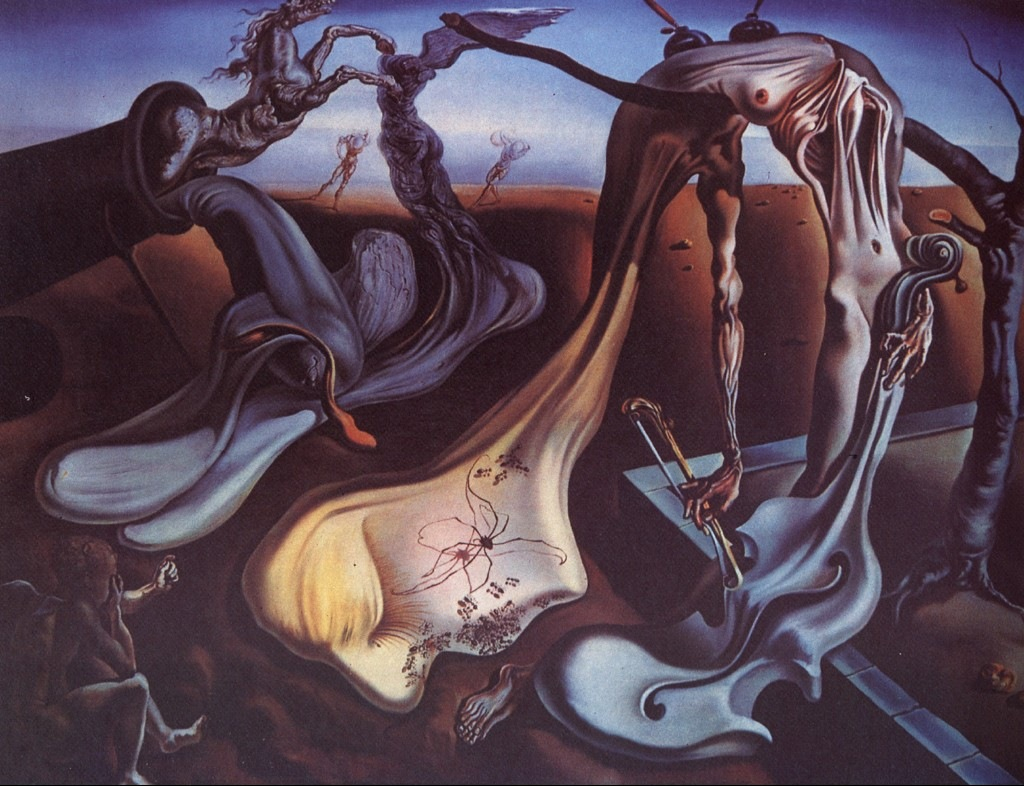 Вечірній павук…надія. 1940, олія, полотно
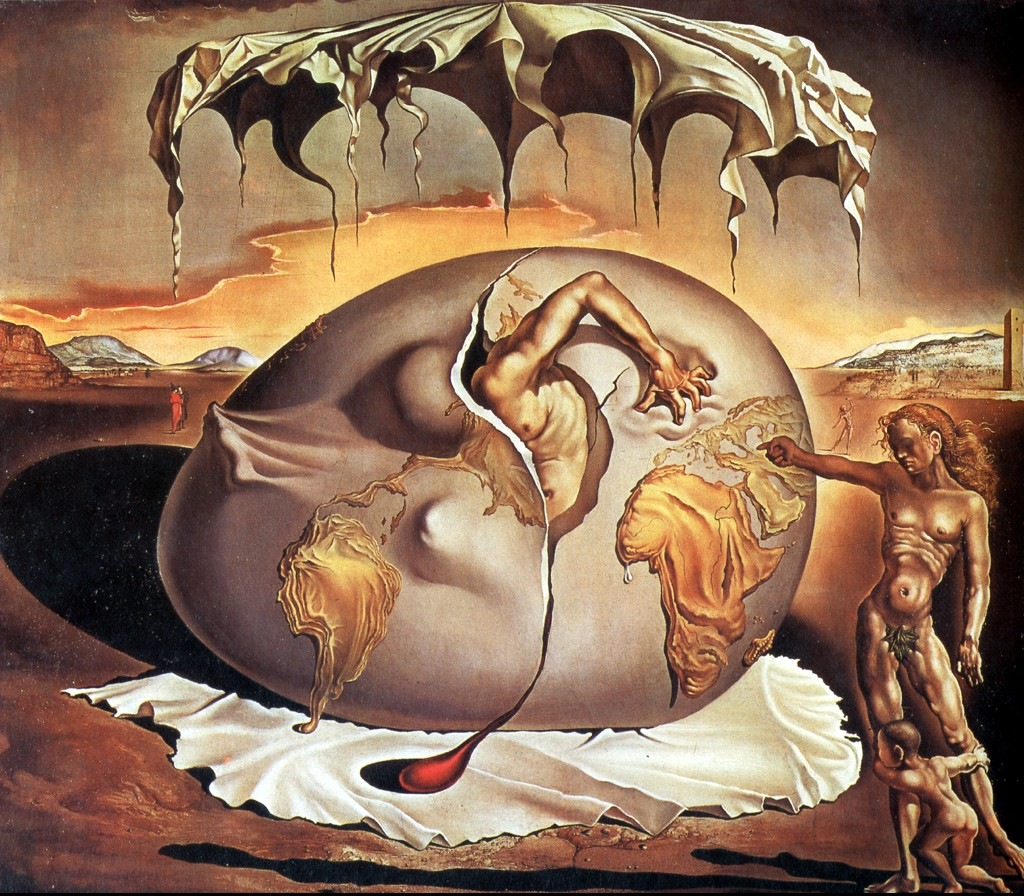 Геополітичне немовля, що спостерігає народження нової людини 
    1943
     олія,               полотно
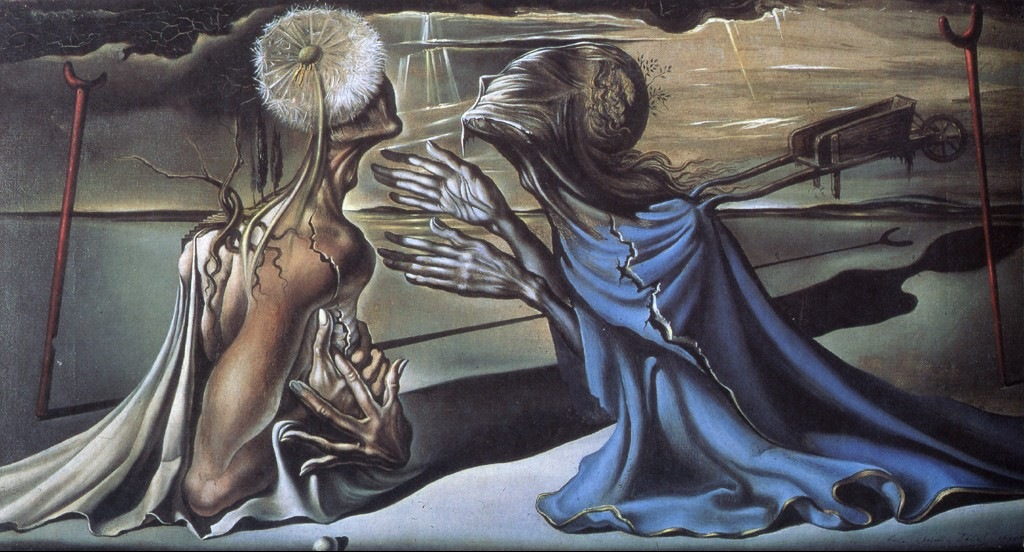 Трістан та Ізольда. 1944, олія, полотно
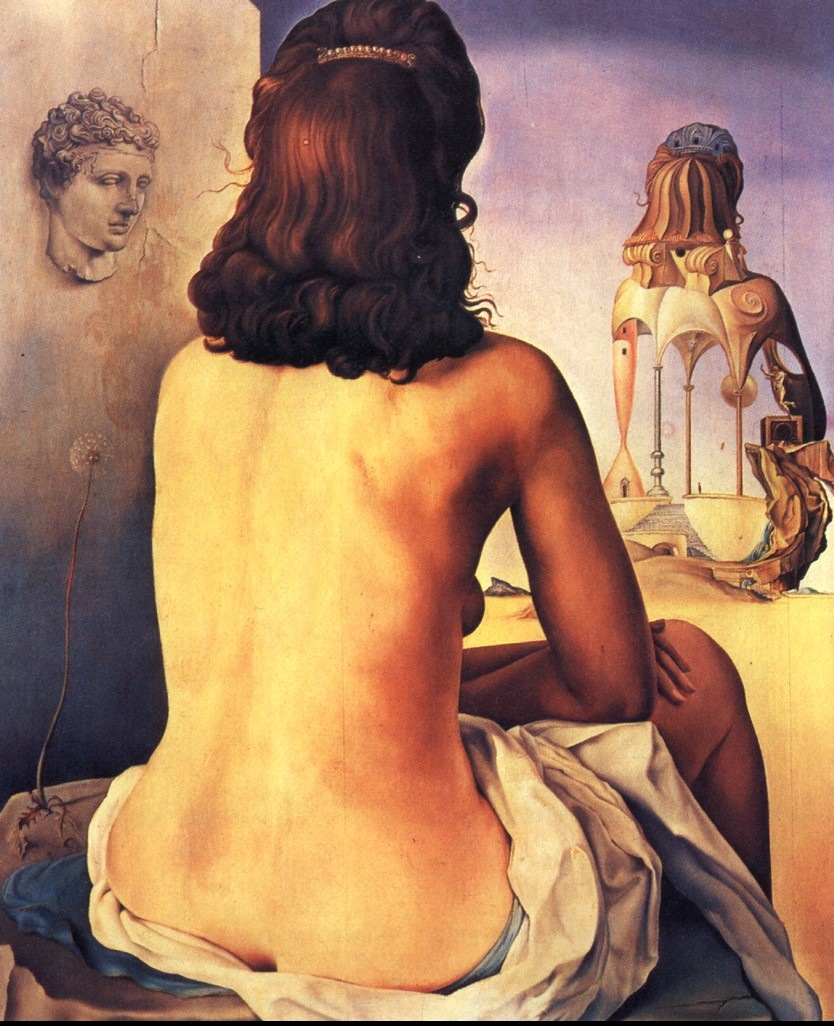 Моя дружина, оголена, дивиться на власне тіло, що стало драбинкою, трьома хребцями колони, небом і архітектурою 
 1945
Дерево, олія
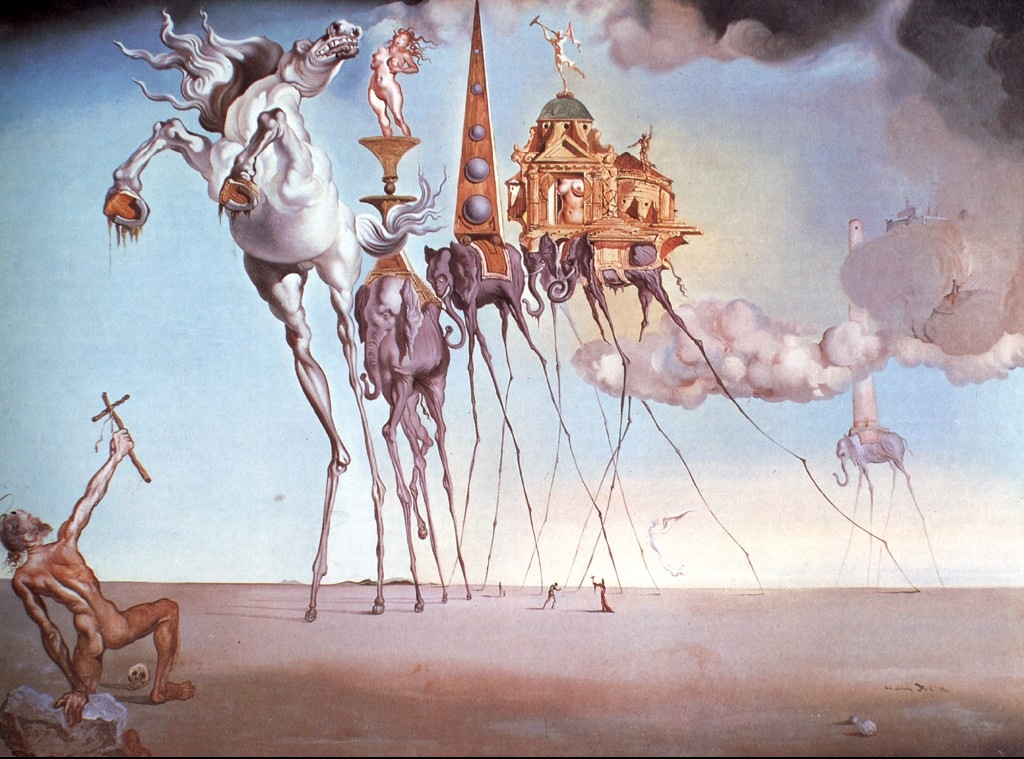 Спокуса святого Антонія. 1946, олія, полотно
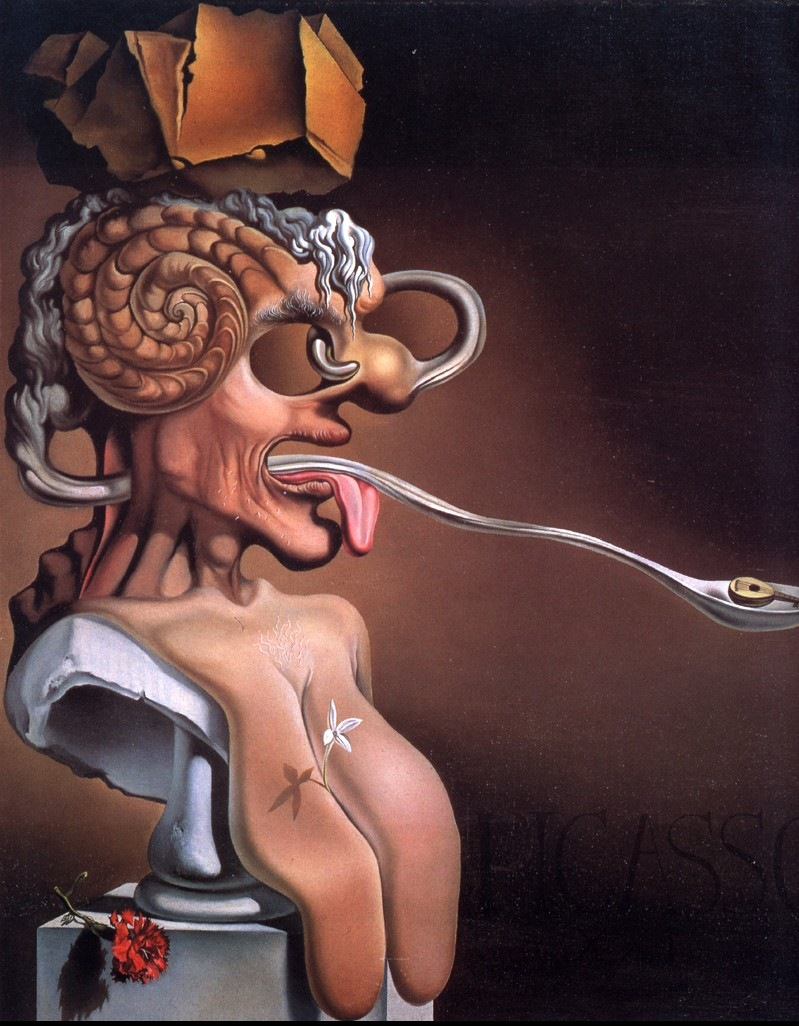 Портрет Пікассо
    1947
олія, полотно
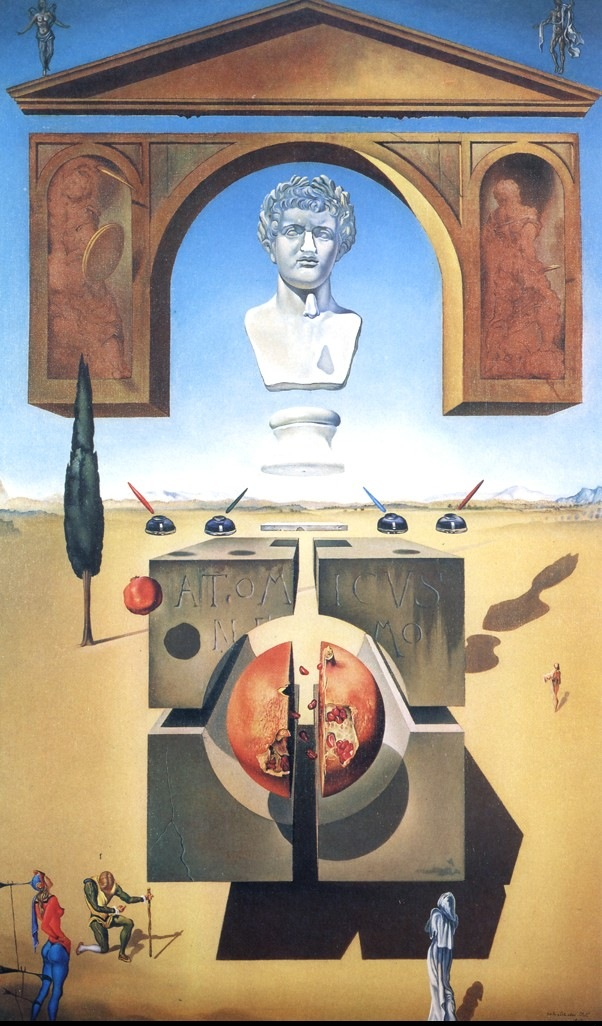 Розщеплення атома 
 1947
олія, полотно
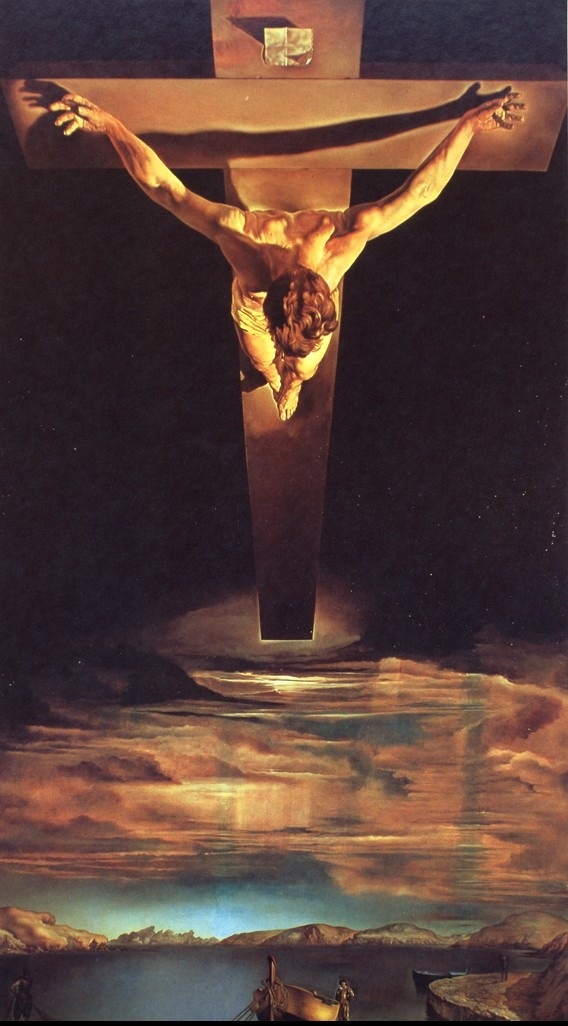 Христос святого Хуана де ла Крус
 1951
олія, полотно
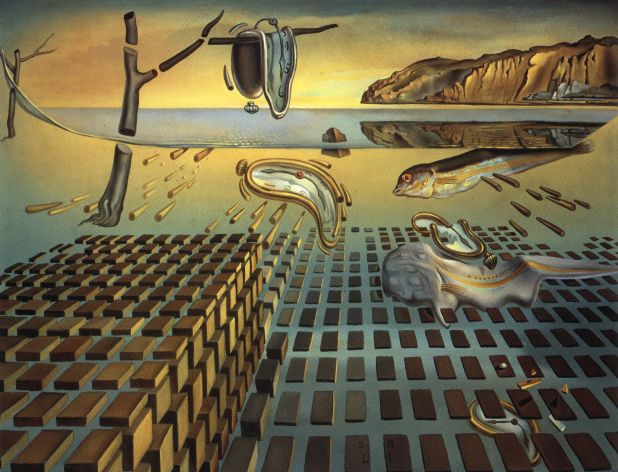 Дезінтеграція постійності пам'яті. 1952-1954, олія, полотно
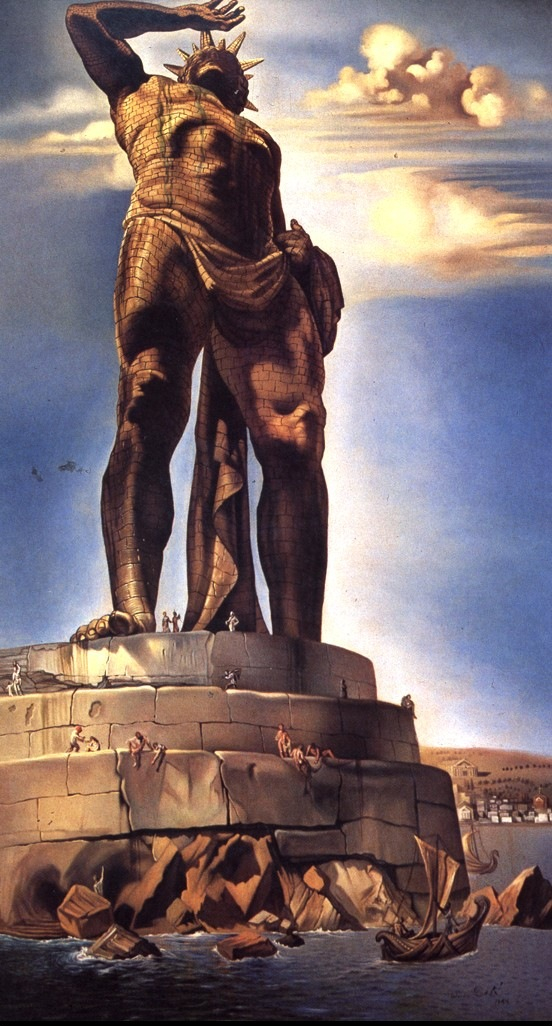 Колос Родоський 
   1954
 олія, полотно
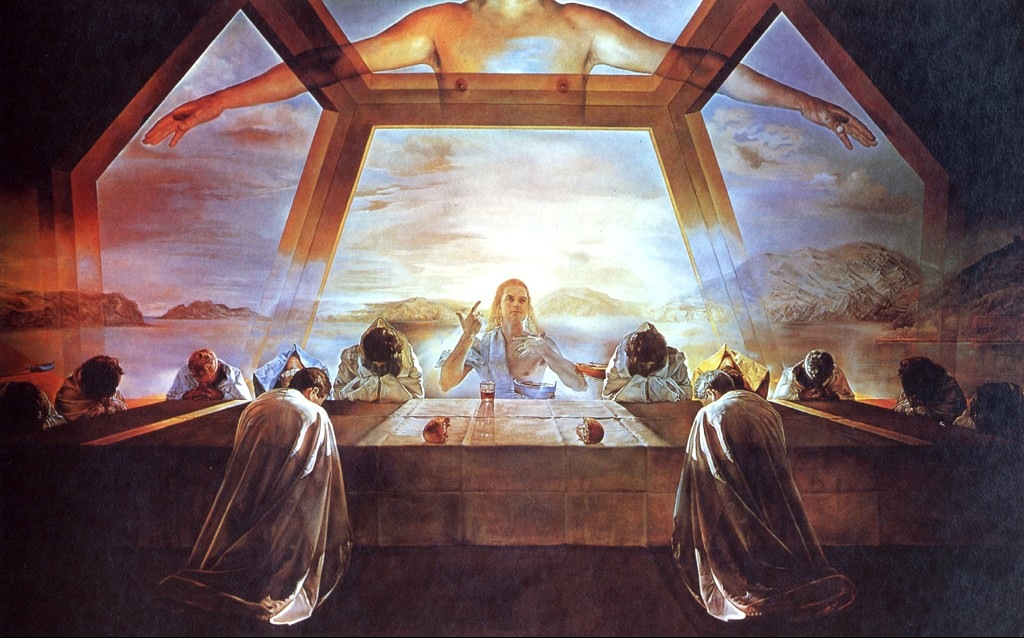 Таємна вечеря. 1955, олія, полотно
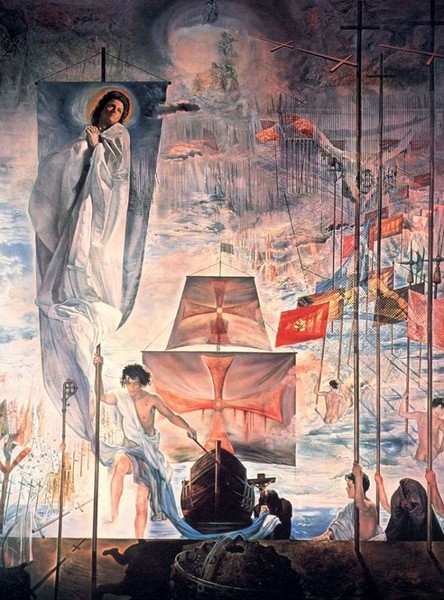 Відкриття Америки Христофором Колумбом. 1958—1959, олія, полотно
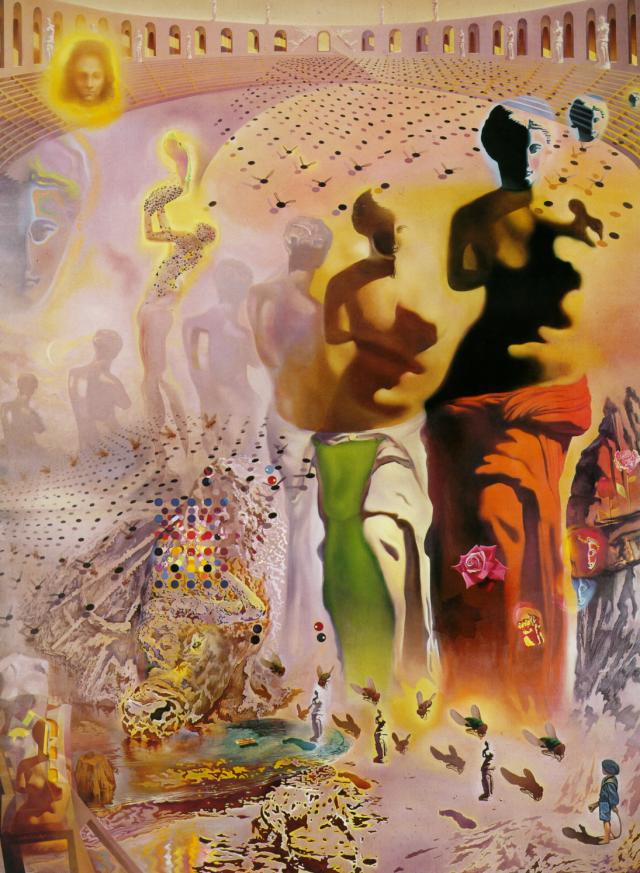 Галюциногенний тореадор 
 1968—1970
олія, полотно
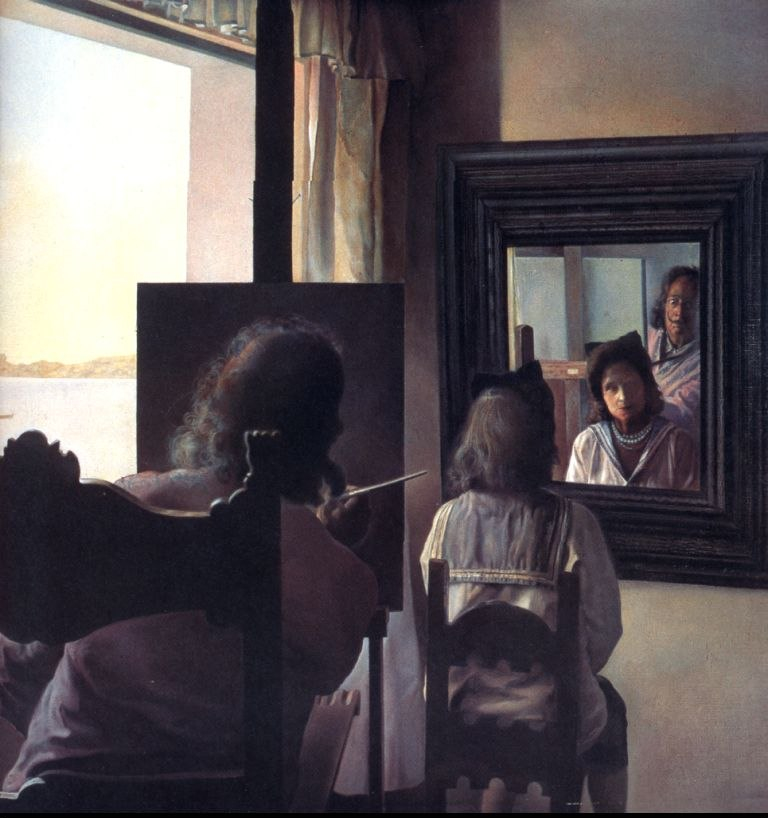 Далі, обернувшись спиною, пише портрет Гали, що обернулась спиною і увічненою шістьма віртуальними рогівками, тимчасово відбитими в шести дзеркалах . 1977, олія, полотно
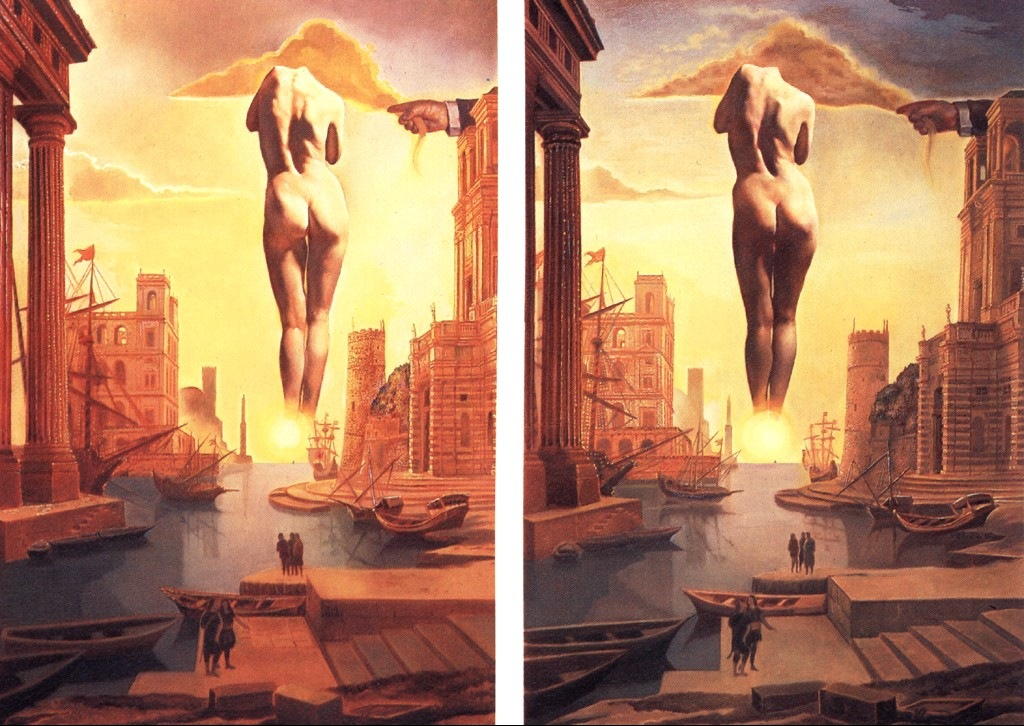 Рука Далі викрадає золоте руно, що має форму хмари, щоб показати Гала-зорю, абсолютно оголену - там, далеко, дуже далеко, по той бік сонця. 1977, олія, полотно
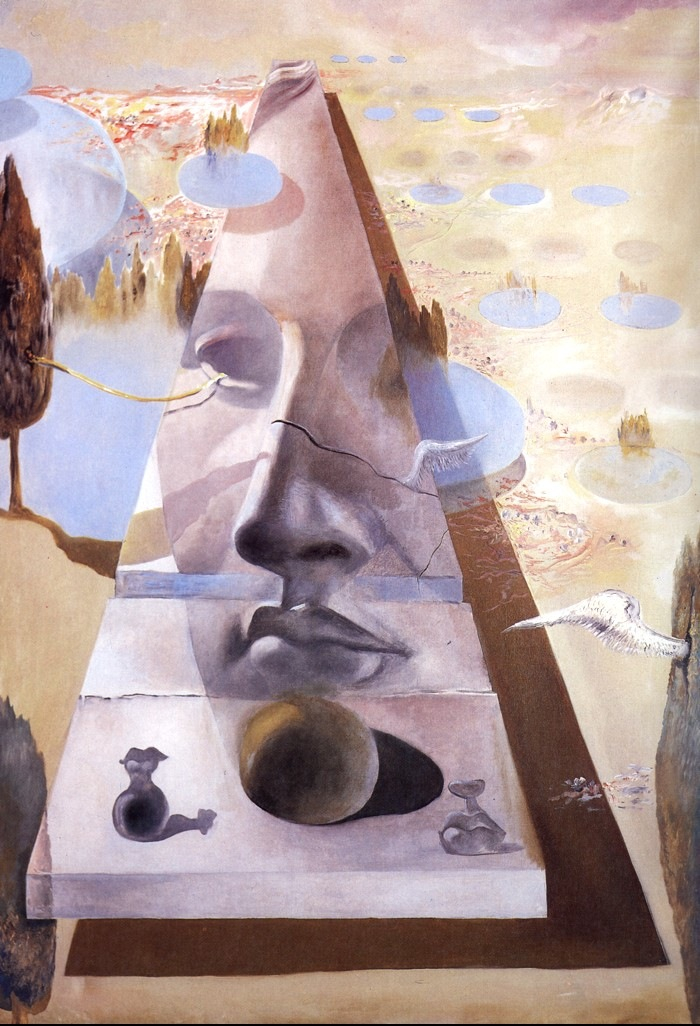 Поява лиця Афродіти Кнідської на фоні пейзажу
 1981
олія, полотно
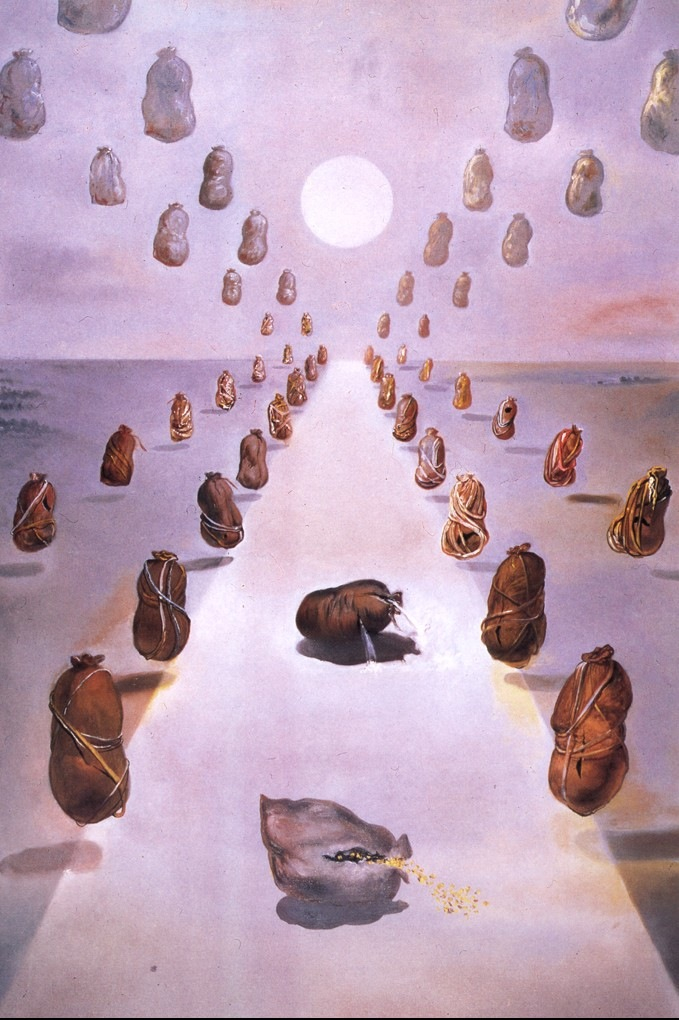 Шлях загадки
 1981
олія, полотно
Дякую за увагу!